Titan Forum
Until  10:25-am to 10:55am-Daily
Beginning September 27th- 10:20-10:30 Daily
Purpose
Our goal is to increase community, decrease student isolation and alienation, empower students, build self-esteem and personalize learning. 
A personal connection to students can make a difference in their success!
To help students develop constructive relationships with their peers, key adults, and with their communities
To work on developing, both individually and in a group context, the inquiring habits of mind
To help students feel that it matters what they are doing with their minds and their lives and to recognize the ways in which the two relate.
Research-Based
From Breaking Ranks II: Strategies for Leading High School Reform
Seven Cornerstone Strategies to Improve Student Performance…
“Implement a comprehensive advisory program that ensures that each student has frequent and meaningful opportunities to plan and assess his or her academic and social progress with a faculty member” (6).
Titan TV
Weekly show created by our Media Production Classes
Success Plan (Formerly the Career Plan)
Communication Information
*House Office Counselors and Principal will regularly send emails about important information throughout the year.  Please check your email regularly and encourage your student to check their CBSD student email account weekly as well.
*Mr. Bucher’s newsletter includes very important information. Please read that thoroughly.
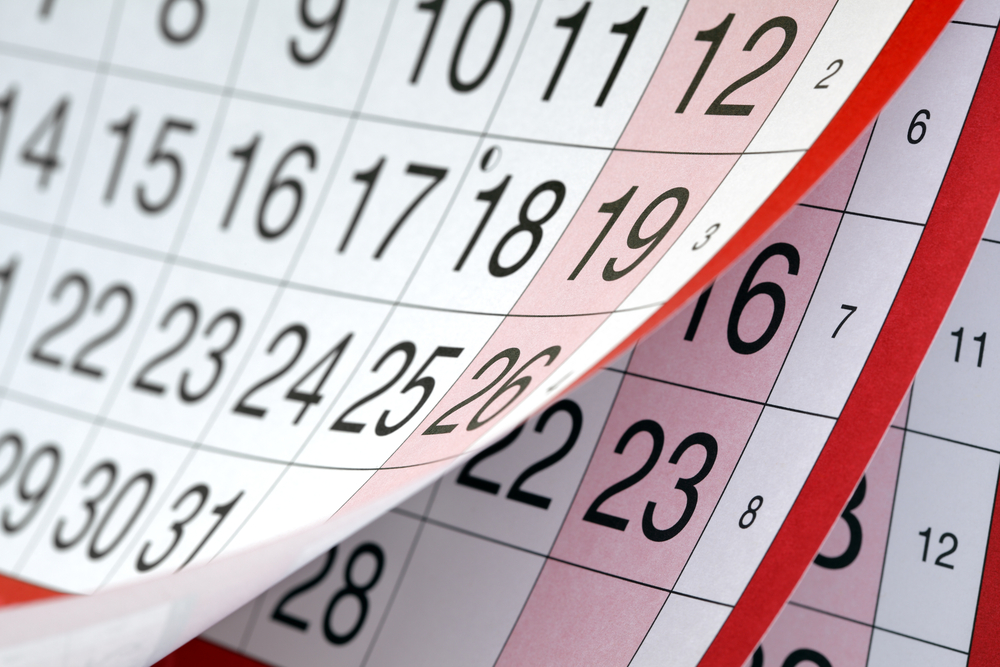 Important Fall Events
Picture Day – Yesterday, September 8th, Makeup Day is October 14th. 
Homecoming Spirit Week – Week of October 18th 
Homecoming Game 22nd 
Homecoming Dance – October 23rd
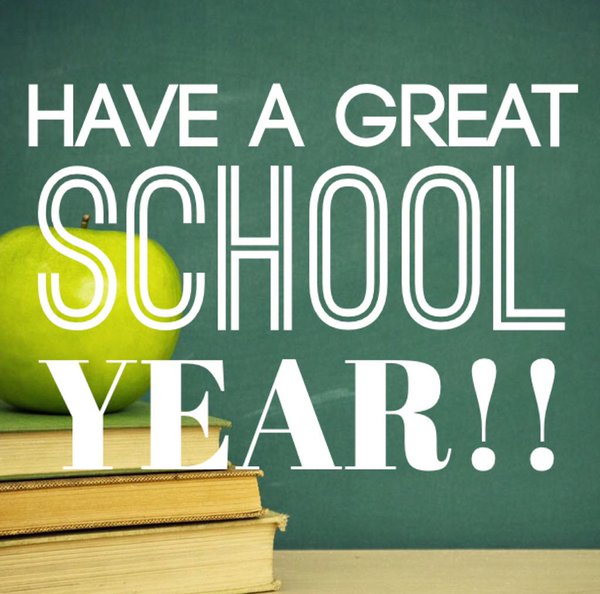